Отчет по обучению ФИНАНСОВОЙ ГРАМОТНОСТИдетей подготовительной к школе группы в 2018-2019 уч.г.  Воспитатель: Волкова О.Н.
Актуальность проблемы
 

В современном мире нас повсюду окружает реклама,  в лексикон включается все больше слов из финансовой среды. Ребенок ежедневно сталкивается с экономическими понятиями, соприкасается с социальной деятельностью, бытом,  узнает о труде, профессиях родных и близких, о финансовом положении семьи, и у него возникает множество вопросов.
Жизнь требует умения самостоятельно ориентироваться в финансовой сфере, осторожно действовать, а значит строить свою жизнь более организованно, разумно, выгодно. 
Поэтому экономическое образование надо начинать как можно раньше, уже с дошкольного возраста, так как финансовая грамотность дошкольника не только приближает ребенка к реальной жизни, обучая его ориентироваться в происходящем в стране, но и формирует деловые качества личности, что обеспечивает преемственность в обучении между детским садом и школой.
Цель 
      Создание благоприятных условий для формирования основ финансовой грамотности детей; формирование норм финансово-грамотного поведения , а также подготовка к жизни в современном обществе
Задачи 
Знакомить детей с элементарными экономическими понятиями (деньги, цена и т.д.);
Формировать представление детей о финансовой грамотности, организации производства;
Формировать понятие основных правил  расходования денег; умение учитывать важность и необходимость покупки;
Развивать логическое мышление, наблюдательность, творческий потенциал с детьми, пополнять словарный запас;
Воспитывать уважение к труду, людям труда, бережливое отношение ко всем видам собственности;
Воспитывать умение правильного обращения с деньгами, разумного подхода к своим желаниям, сопоставление их с возможностями бюджета семьи;
Воспитывать нравственно-экономические качества личности, умение применять на практике в жизни полученные знания по экономике.
Перечень используемых дидактических, наглядных материалов, технических средств:
Дидактические игры, фото, проектор, ноутбук, презентации. Сюжетно-дидактические игры, моделирующие жизненные ситуации: операции купли-продажи, производства и сбыта готовой продукции «Обмен», «Аукцион», «Что быстрее купят?», «Ярмарка» и т.д. Сюжетно-ролевые игры  «Город мастеров», «Супермаркет», «Салон красоты», «Кафе» и т.д.
Экономические сказки для детей «Театр папы Карло», «Как царь себе помощника выбирал», «Как Мишутка мёд покупал» и др.
Мультфильмы «Муха-цокотуха», «Как мужик на базаре корову продавал», «Буратино» и др.
Ожидаемый результат

​ Дети имеют представления об элементарных правилах финансовой безопасности;
​  Осознают и соизмеряют свои потребности и возможности;
​ Уважают людей, умеющих хорошо трудиться и честно зарабатывать деньги;
​  Осознают на доступном им уровне взаимосвязь понятий «труд – продукт – деньги» и то, что стоимость продукта зависит от его качества;
 ​   Понимают, что сначала зарабатываем - затем расходуем;
 ​   Применяют в игровой деятельности основные экономические понятия;
 ​  Понимают о пользе и вреде рекламы для бюджета семьи;
 ​ Признают авторитетными качества человека – хозяина: бережливость, расчётливость, экономность, трудолюбие, но одновременно и щедрость, благородство, честность, умение сопереживать, милосердие;
 ​ Следуют социальным нормам и общепринятым правилам общества;
 ​ Контролируют свои потребности в соответствии с возрастом.
Практический выход
Информирование родителей о задачах и содержании экономического воспитания детей в детском саду и семье; участие родителей в работе по экономическому воспитанию детей;
Создание обогащённой развивающей среды в группе: пополнение уголка математики; создание картотек игр; создание сюжетно-ролевых игр.
Проведение бесед, сюжетно-ролевых игр, рассказывание историй и сказок, создание игровых ситуаций; проведение тематических занятий.

Методы 
Объяснительно-иллюстративные, проблемно-поисковые, опора на личный жизненный опыт детей, элементы проектирования, беседы о финансовой грамотности с привлечением родителей, использование ИКТ-технологий, виртуальные экскурсии, тематические беседы, рассказывание историй и сказок, чтение пословиц и поговорок, рассказов и сказок, игры-занятия, сюжетно-ролевые игры, настольно-дидактические игры, изготовление поделок, атрибутов к играм,  просмотр фильмов, консультации  для родителей.
Просмотр презентации «История о Рублике и его друзьях»
Занятие: « Путешествие в сказочную страну Финансов»
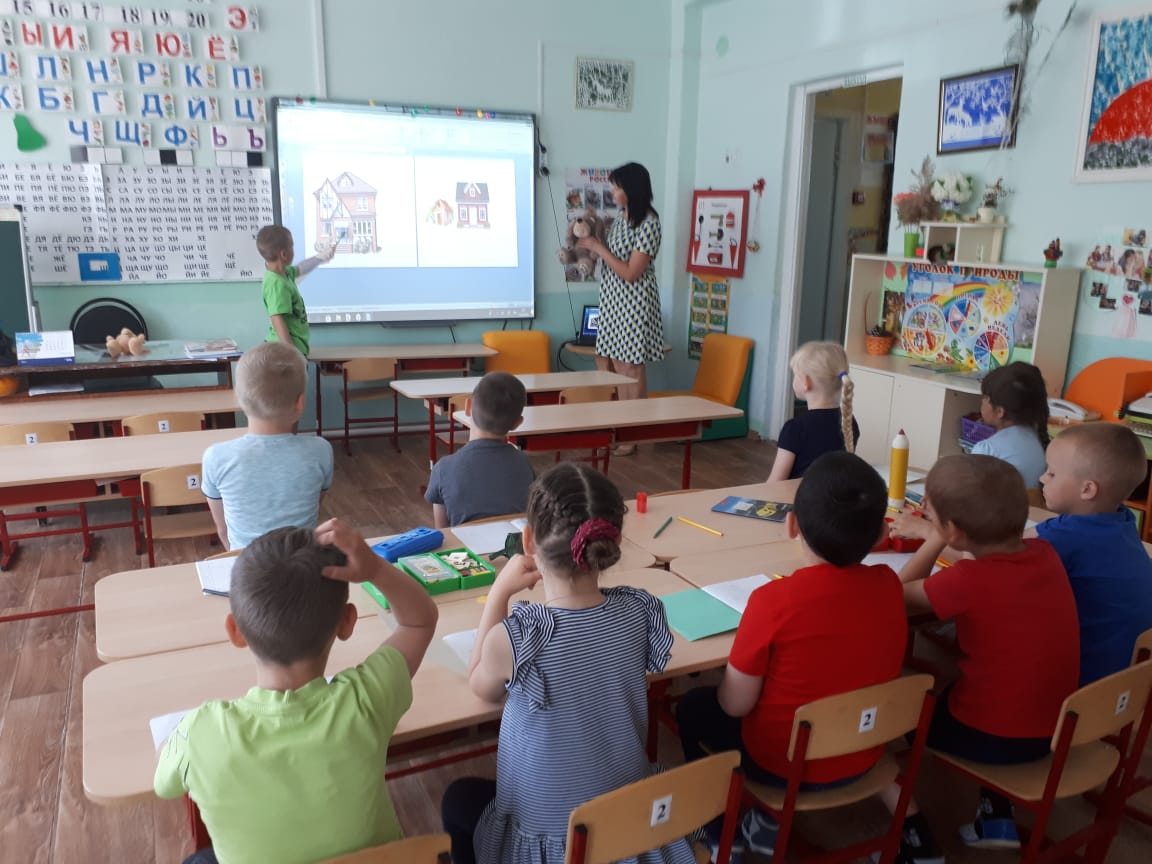 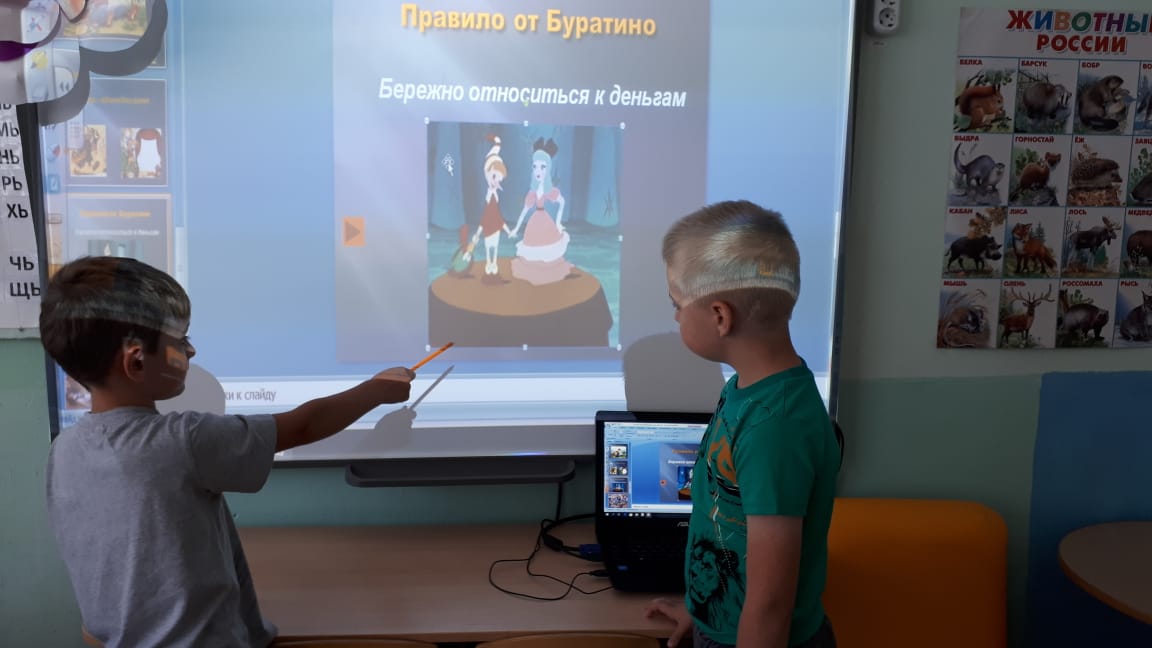 Деньги будущего глазами детей
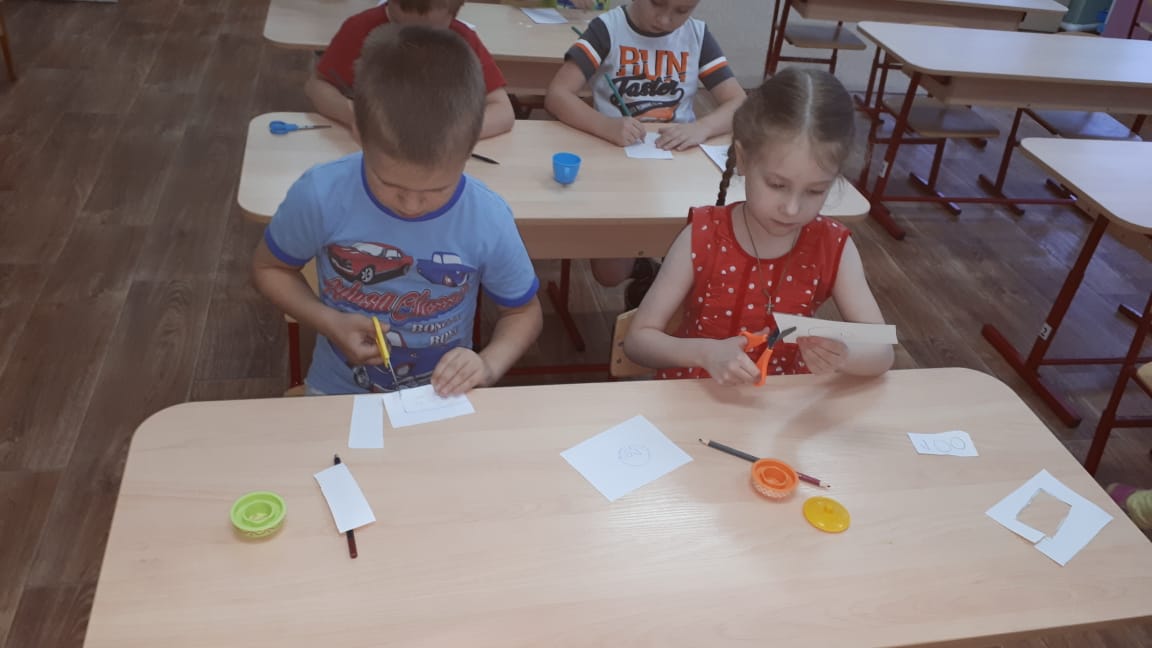 Сюжетно-ролевая игра «Город мастеров»
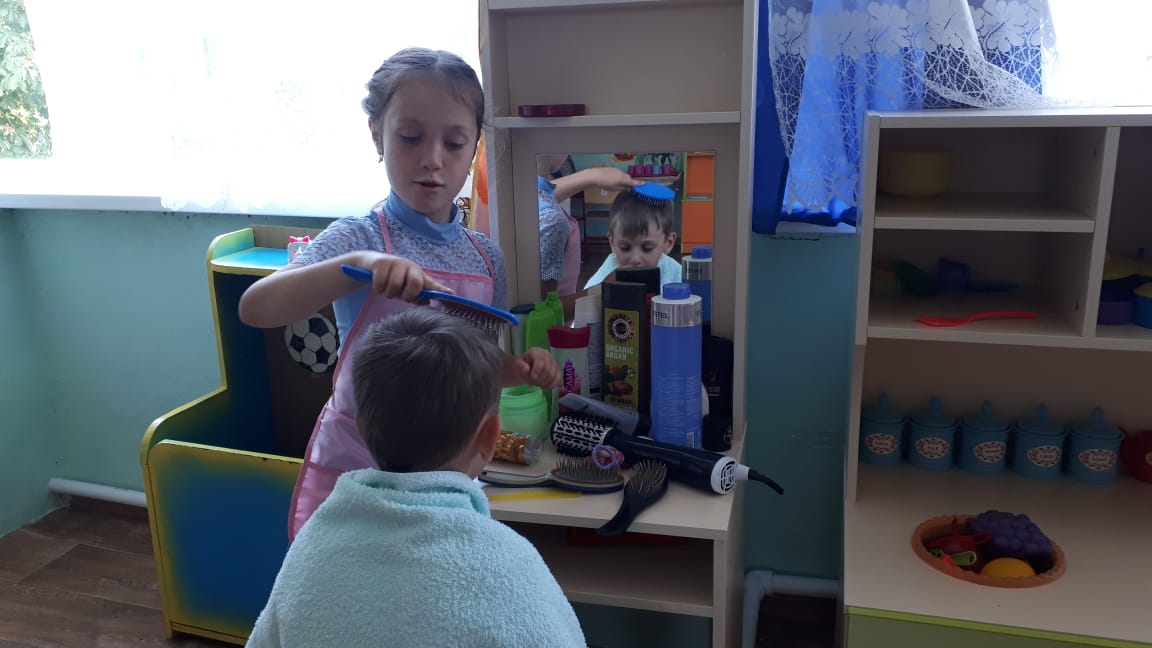 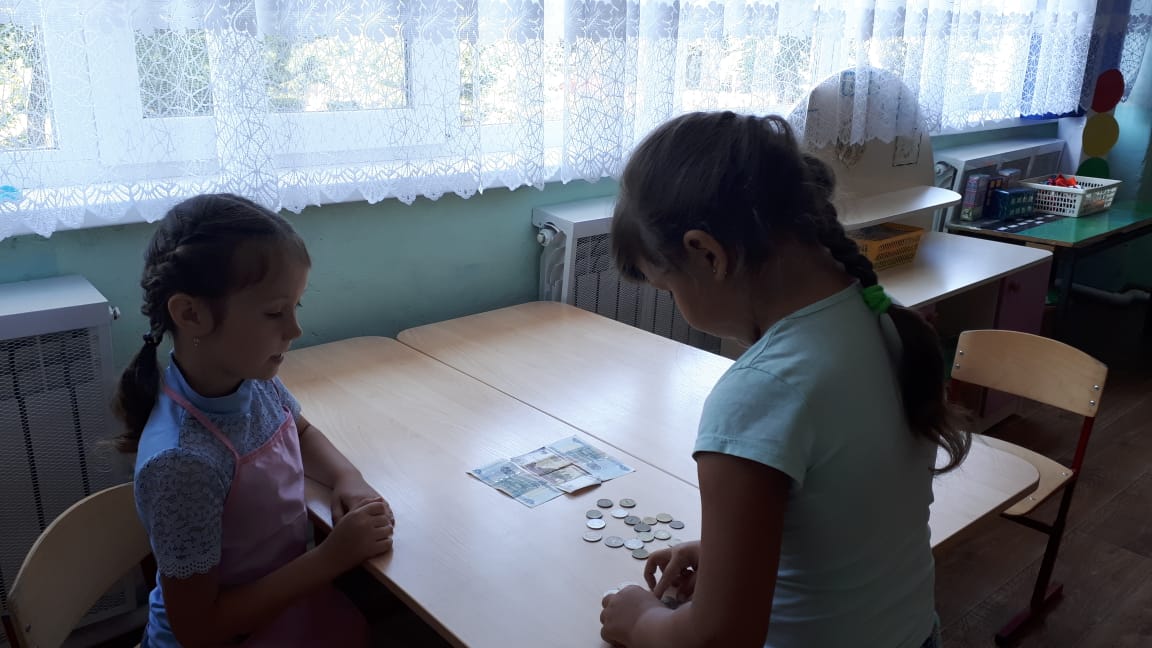 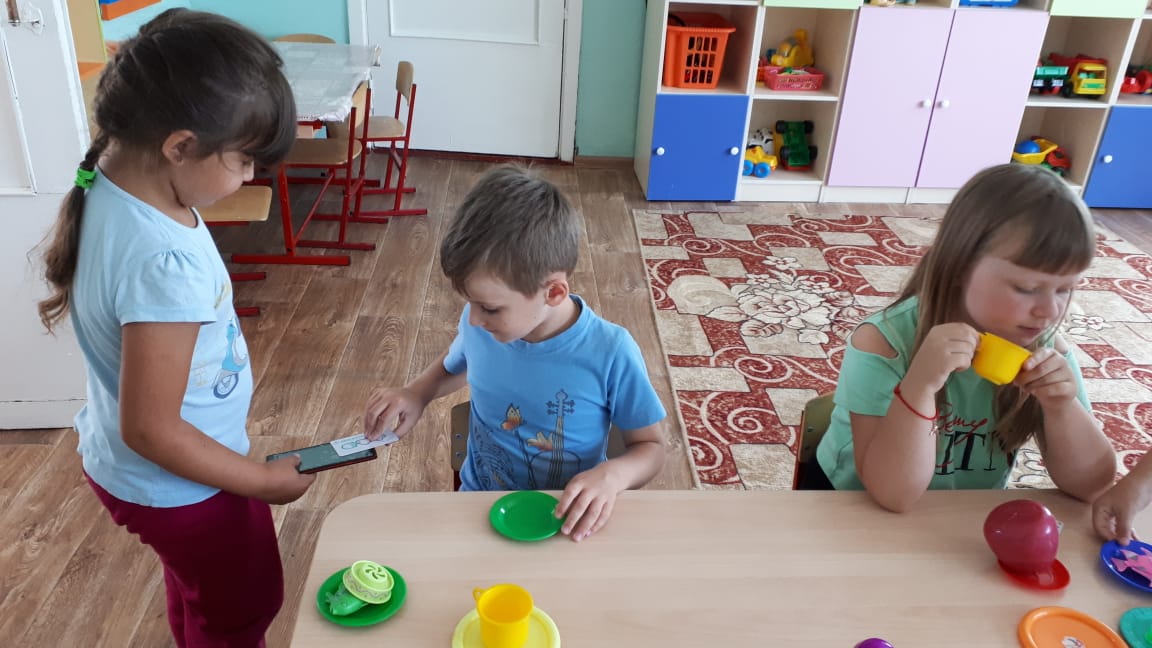 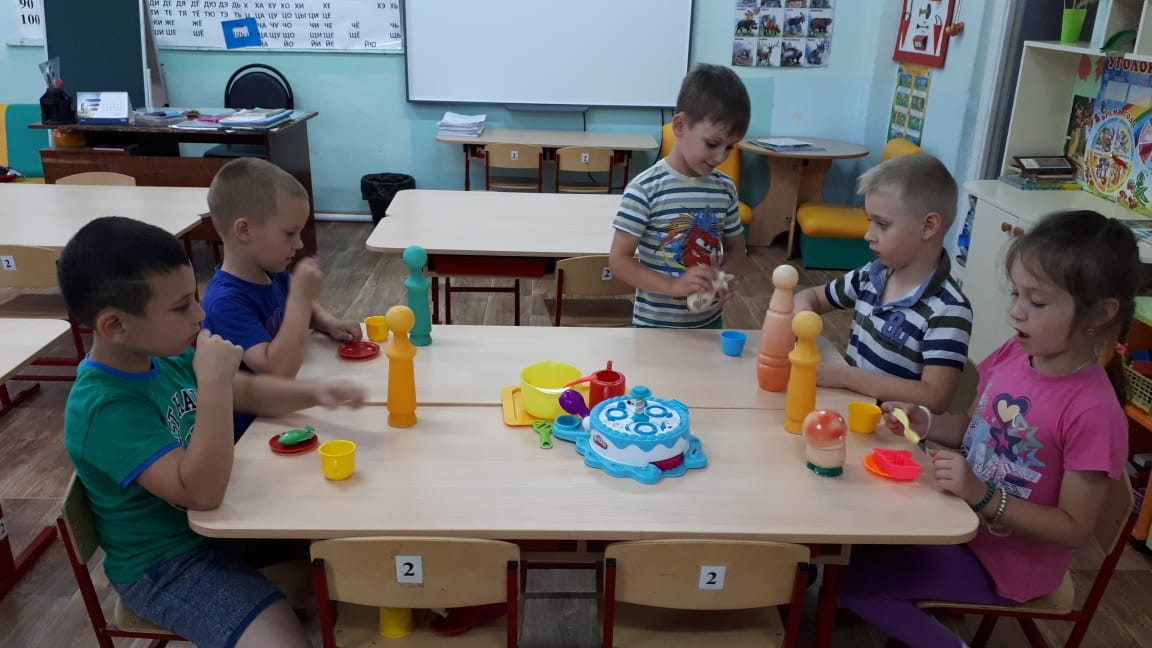 Занятие «Азбука денег»
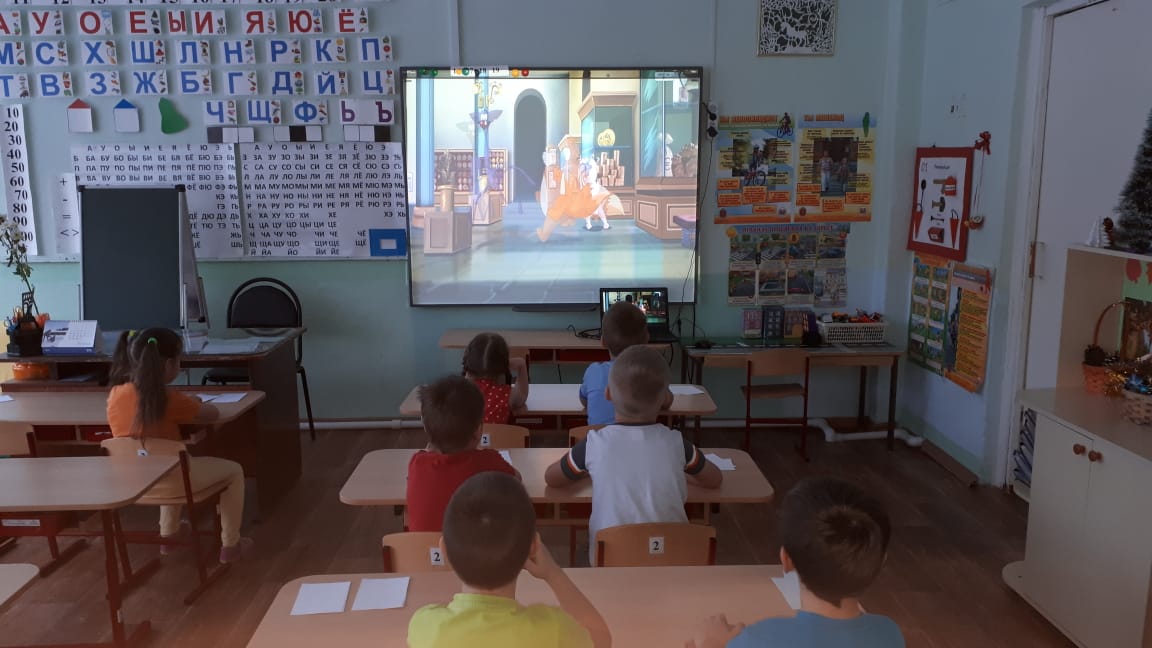 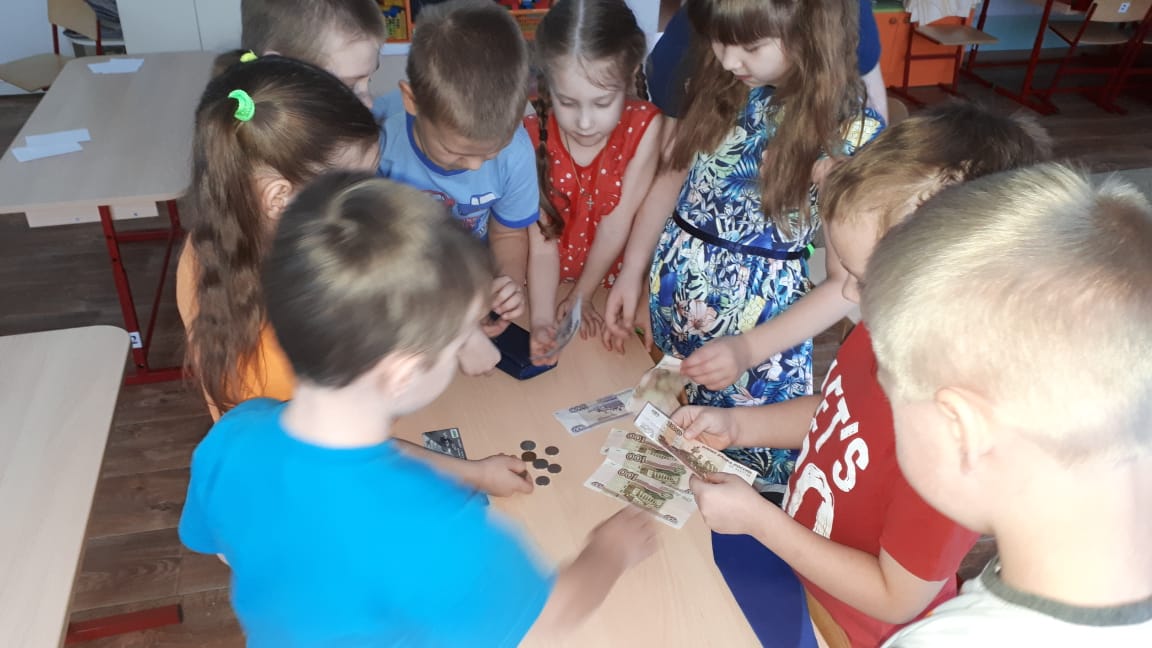 Финансовая школа для детейКВН «Бюджет семьи»
«Карманные деньги»
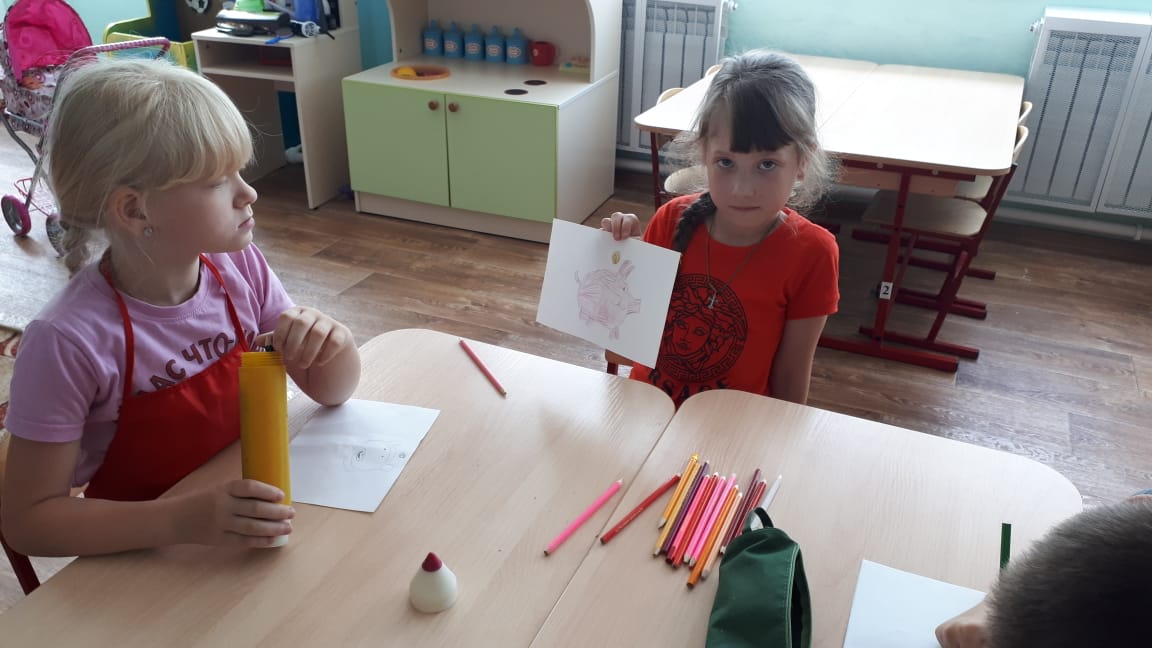 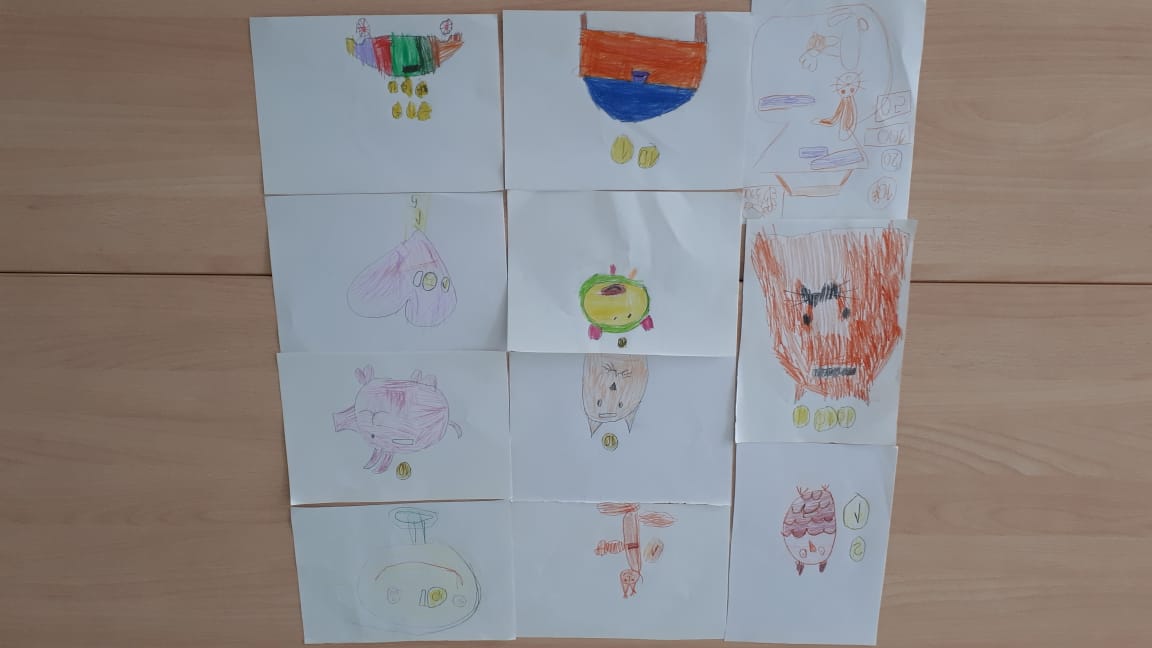 Составление рассказов по пословицам о деньгах
«Бабочка из монеток»
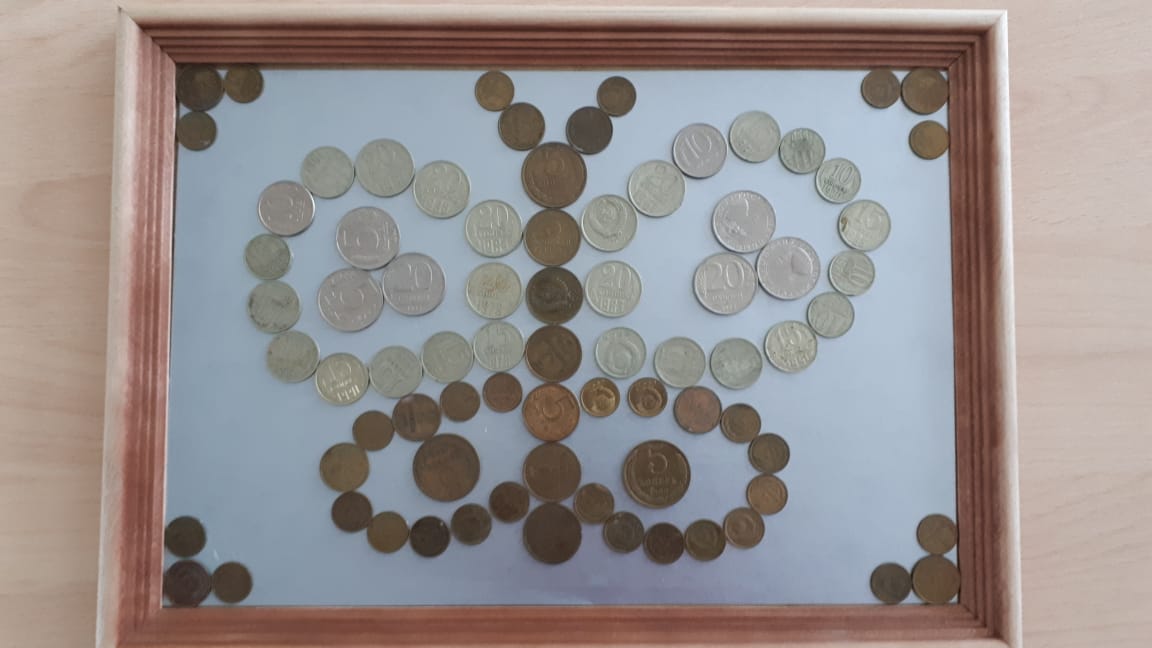 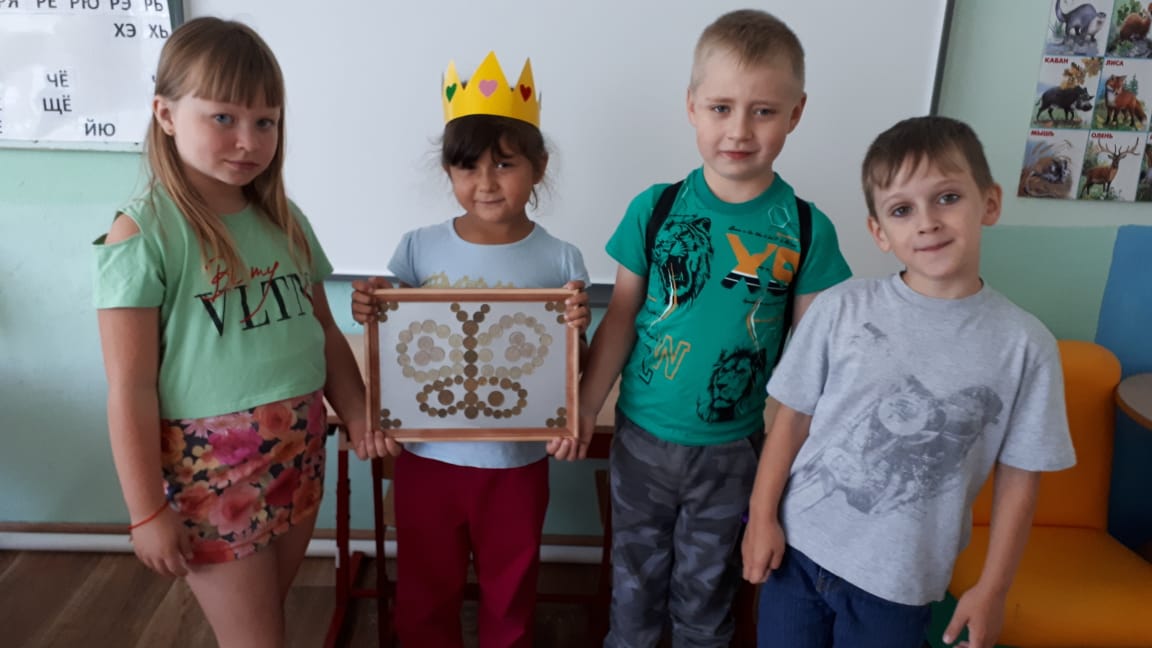 Учимся считать
Экскурсия в Сбербанк
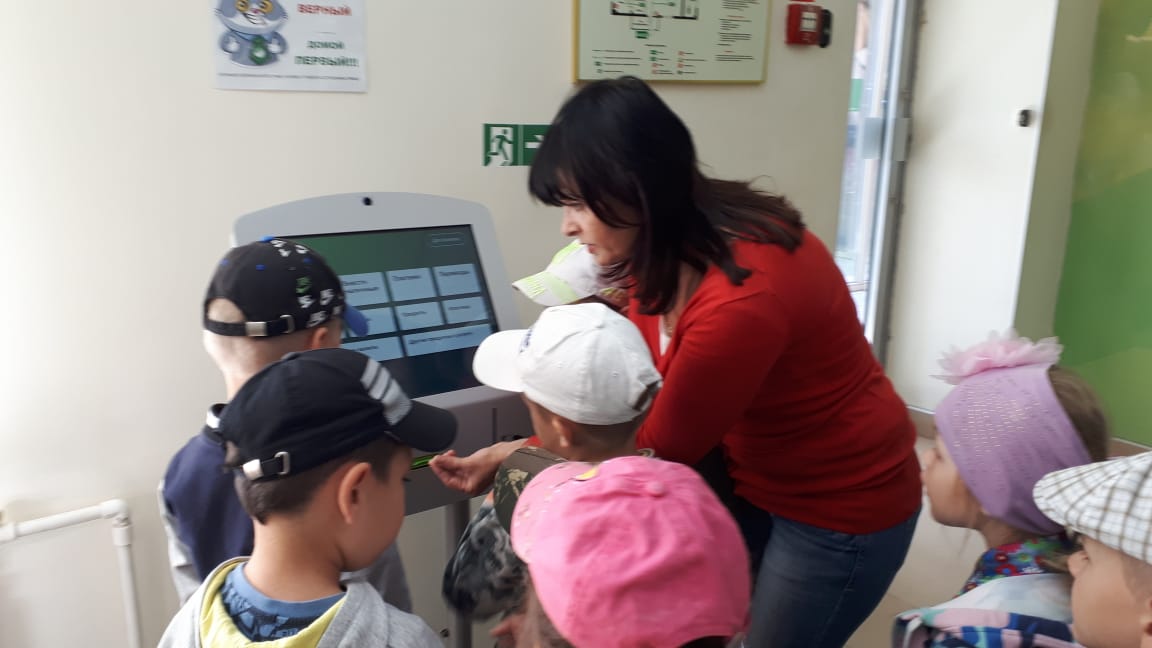 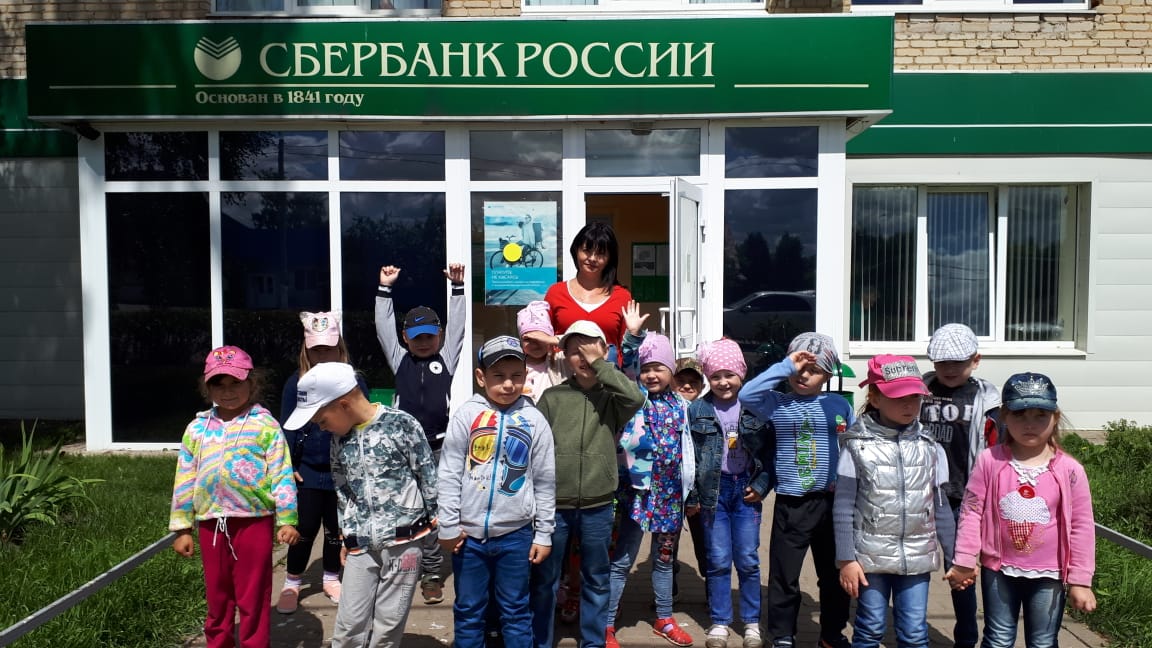 Экскурсия в супермаркет «Первая покупка»
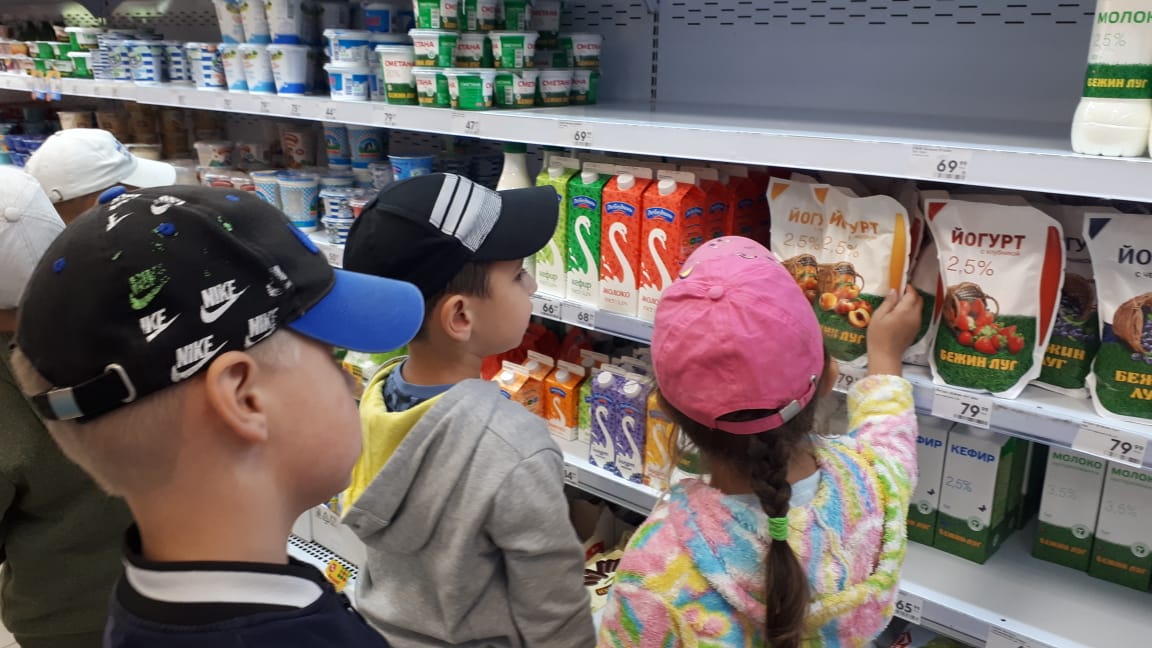 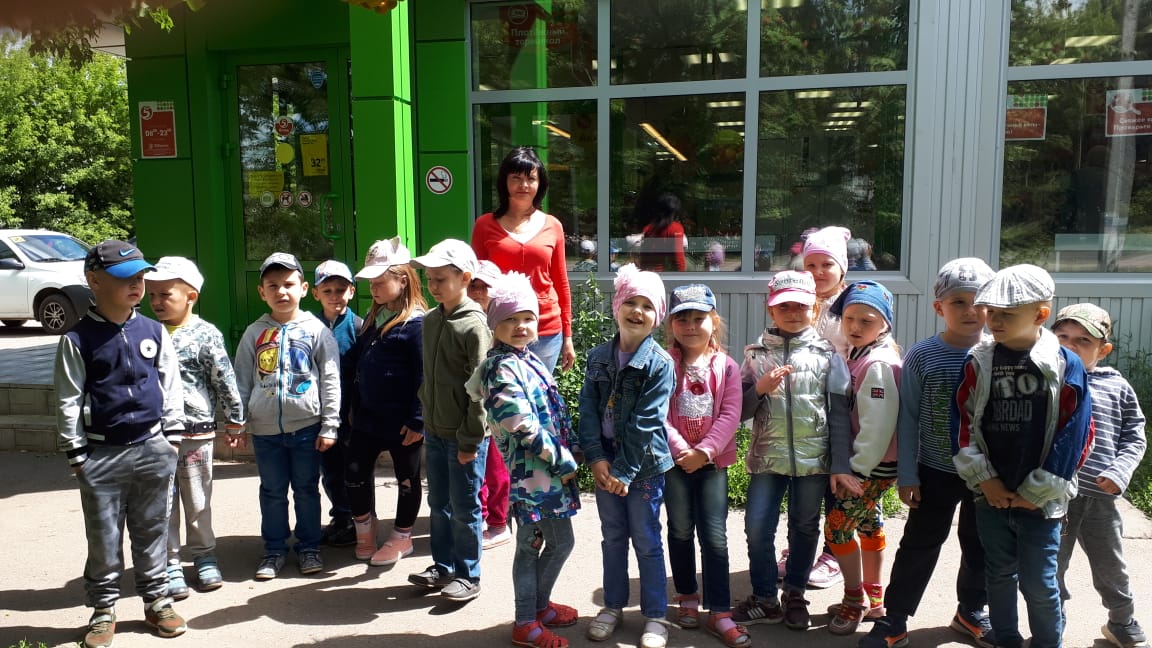 Экскурсия «Дом книги»
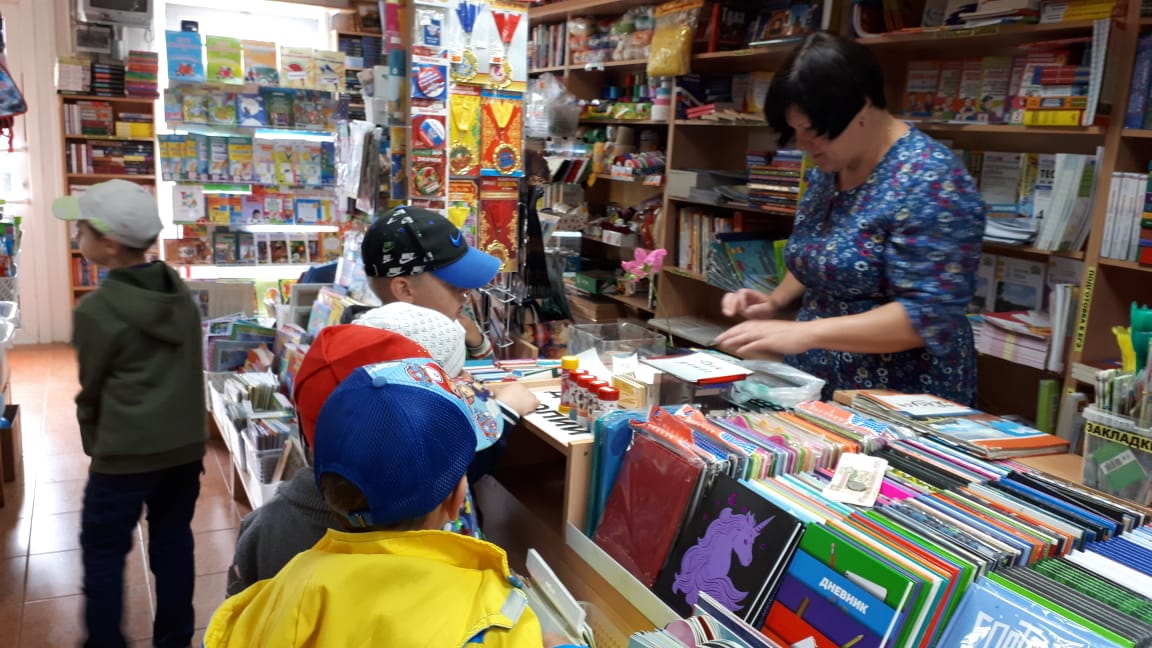 Деловая игра брейн-ринг «Мы ребята деловые»
​
Спасибо за внимание!
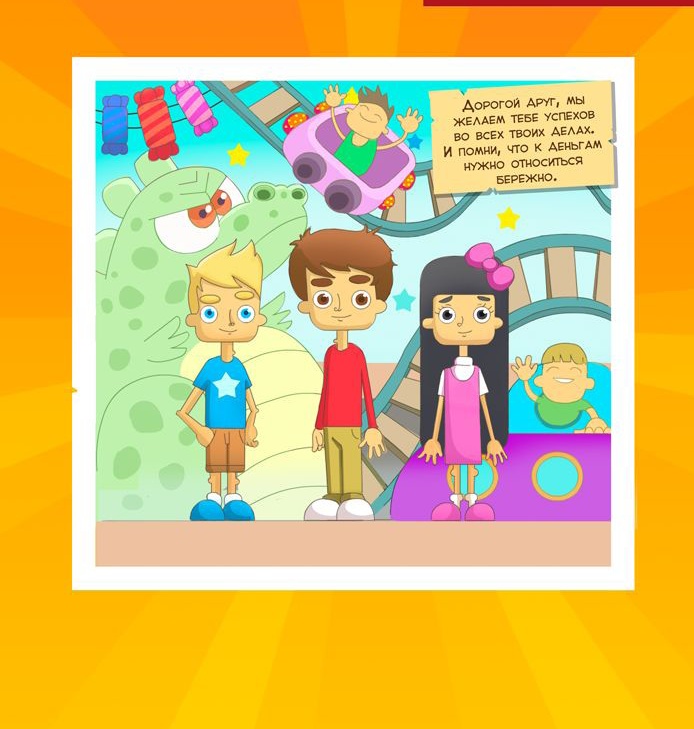